Juridisk rådgivning
Allmänt om försäkringen
I Folksams hemförsäkring för SKPF:s medlemmar ingår juridisk rådgivning från och med 1 januari 2023.
Medlemmen har tillgång till fem timmars rådgivning per kalender år.  
För den juridiska rådgivningen samarbetar Folksam med Familjens Jurist.
2
Juridisk rådgivning
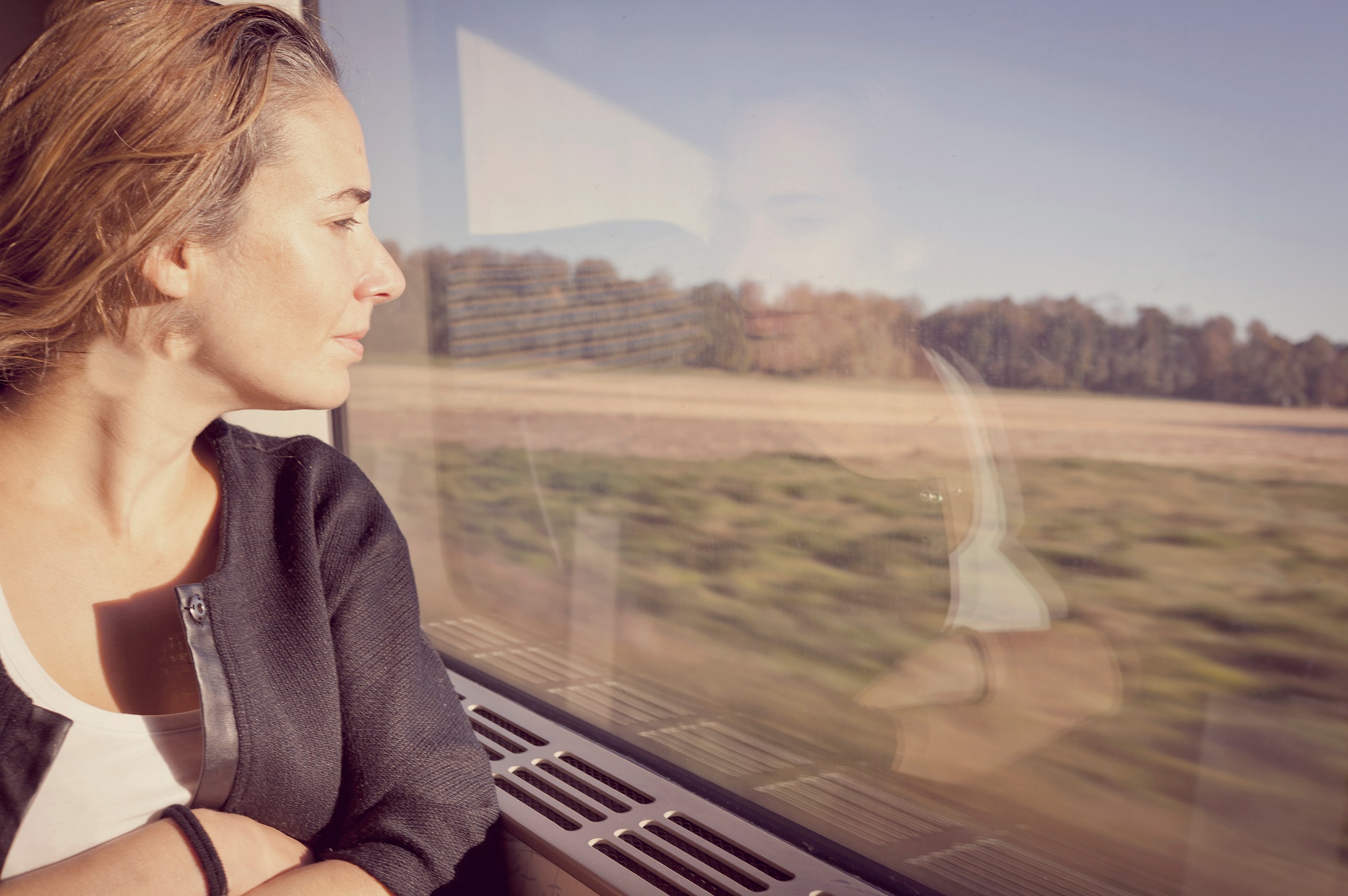 Som försäkrad har du rätt till fem timmar juridisk rådgivning per försäkringsår. 
Rättsområden
Familjerätt 
Arvsrätt
Konsumentköp
Jordabalken
Ingripande mot ditt körkort 
Näthatsjuridik
3
Juridisk rådgivning – vad kan jag få hjälp med?
Familjerätt:
Äktenskapsförord, Framtidsfullmakt, Samboavtal, Bodelning, Vårdnad, boende och umgänge
Arvsrätt
Testamente, Arv, Bouppteckning mm
Konsumentköp
Tvister i samband med köp av varor och tjänster
Jordabalken
För ärenden rörande bygglov och avtalsskrivning vid hantverkshjälp vid om- och tillbyggnad.
Näthatsjuridik
Avser kränkning, diskriminering eller hatbrott på internet
4
Juridisk rådgivning – hur går det till?
Boka tid
Ring	0770-339 390 (8-17:30 mån-tor, 8-17 fre)
E-post 	bokning@familjensjurist.se
Webb 	https://www.familjensjurist.se/  
Du blir kontaktad av Familjens Jurists Kontaktcenter och ni bokar en tid med en jurist
Du träffar din jurist i de flesta fall via telefon, teams eller Skype 
Leverans av juridiska dokument sker via e-post eller post
Din jurist finns efter leverans tillgänglig för frågor!
5
Familjens Jurist
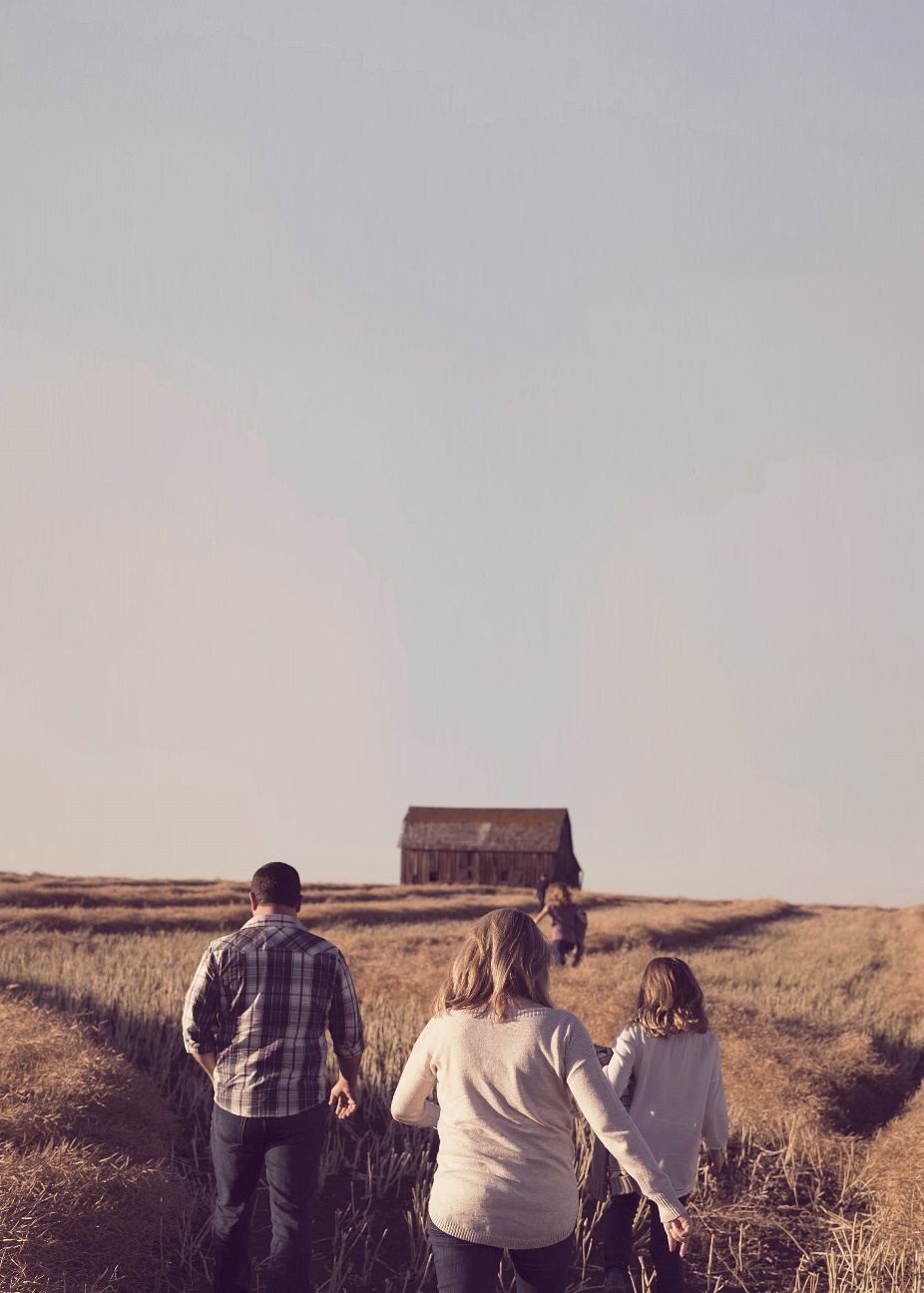 Sveriges största juristbyrå
Experter inom familjejuridik
400 anställda
56 000 uppdrag per år
Helägt dotterbolag av Fonus
Kollektivavtal
6